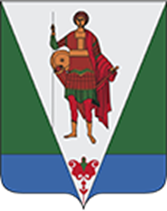 Администрация 
Верхнетоемского муниципального округа
Система управления охраной труда
2022 год
Понятие системы управления охраной труда
Охрана труда - система сохранения жизни и здоровья работников в процессе трудовой деятельности, включающая в себя правовые, социально-экономические, организационно-технические, санитарно-гигиенические, лечебно-профилактические, реабилитационные и иные мероприятия.
Примерное положение о СУОТ (далее - Примерное положение) разработано в целях оказания содействия работодателям в соблюдении требований охраны труда посредством создания, внедрения и обеспечения функционирования СУОТ в организации, в разработке локальных нормативных актов, определяющих порядок функционирования СУОТ, в разработке мер, направленных на создание безопасных условий труда, предотвращение производственного травматизма и профессиональной заболеваемости. 
Работодатель устанавливает структуру и порядок функционирования СУОТ в локальном нормативном акте (далее – ЛПА), принимаемом с учетом Примерного положения.
Понятие системы управления охраной труда
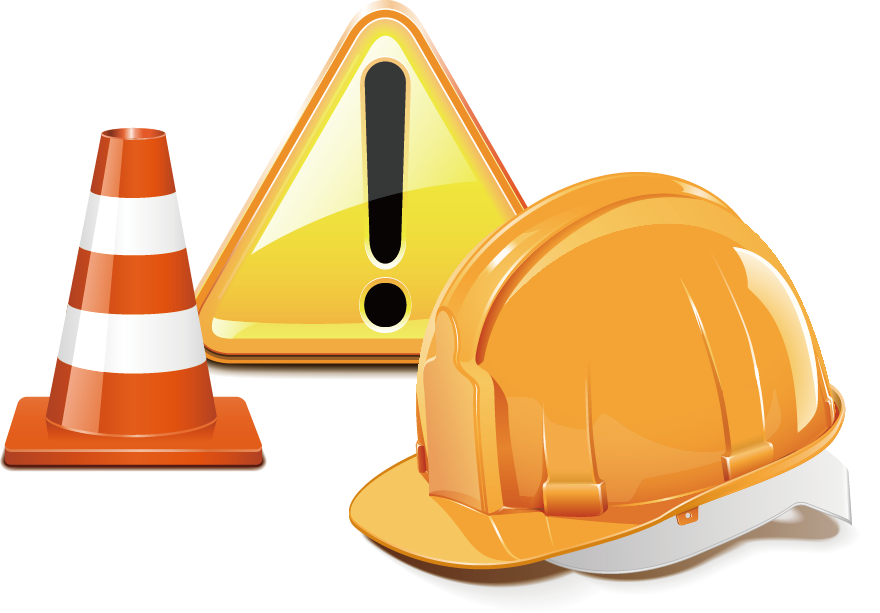 СУОТ разрабатывается в целях исключения и (или) минимизации профессиональных рисков в области охраны труда и управления указанными рисками (выявления опасностей, оценки уровней и снижения уровней профессиональных рисков), находящихся под управлением работодателя (руководителя организации), с учетом потребностей и ожиданий работников организации, а также других заинтересованных сторон (п. 5 Примерного положения).
Установленные СУОТ положения по безопасности, относящиеся к нахождению и перемещению по объектам работодателя, распространяются на всех лиц, находящихся на территории, в зданиях и сооружениях работодателя, в том числе для представителей органов надзора и контроля и работников подрядных организаций, допущенных к выполнению работ и осуществлению иной деятельности на территории и объектах работодателя в соответствии с требованиями применяемых у работодателя нормативных правовых актов. Указанные положения по безопасности СУОТ доводятся до перечисленных лиц при проведении вводных инструктажей и посредством включения необходимых для соблюдения положений СУОТ в договоры на выполнение подрядных работ (п. 7 Примерного положения).
Обеспечение функционирования СУОТ в организации
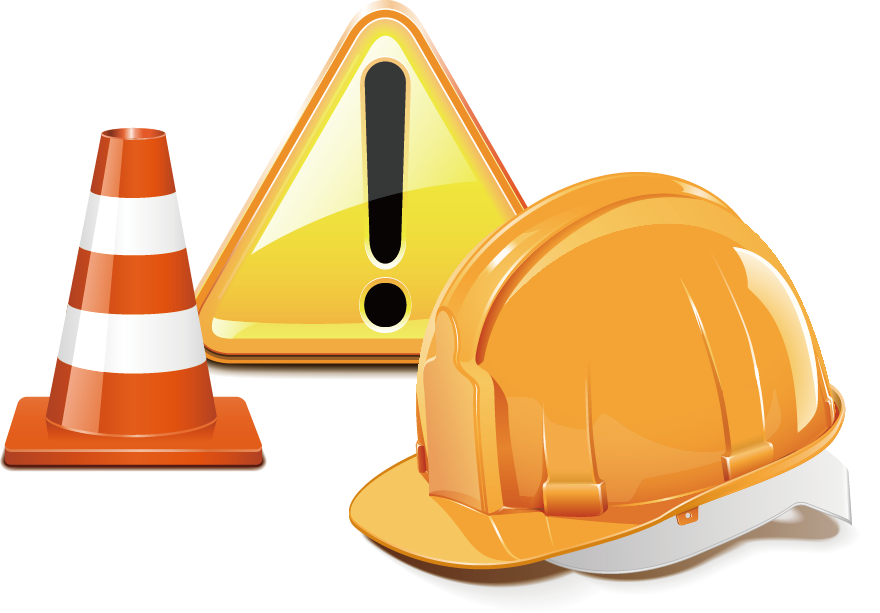 1. Распределение обязанностей и ответственности
Закрепите обязанности и полномочия каждого работника в рамках СУОТ документально в ЛПА работодателя. Например, включите их в положение о СУОТ, трудовые договоры или должностные инструкции работников. Работодатель вправе реализовать многоступенчатые формы контроля функционирования СУОТ (п. 64 примерного положения СУОТ). 

Уровни управления, среди которых можно распределять ответственность по обеспечению функционирования СУОТ, сгруппированы от меньшего к большему:




Чтобы СУОТ функционировала, не возлагайте на одного работника большой объем разнонаправленных заданий и функций.
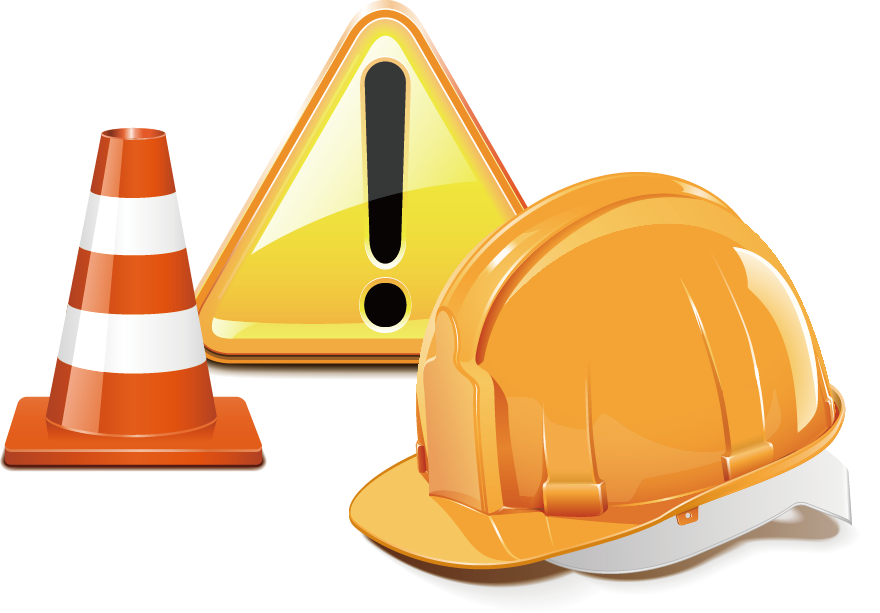 1. Распределение обязанностей и ответственности
По проведению внутреннего аудита СУОТ проводит плановые и
внеплановые проверки подразделений в соответствии с программой.
Готовит отчет по итогам года и представляет руководителю СУОТ,
чтобы использовать его при анализе СУОТ высшим руководством.
Привлекаются к работам по идентификации опасностей и оценке
рисков на рабочих местах, делают предложения по улучшению
условий труда и мерам контроля, чтобы поддерживать остаточные риски на запланированном уровне.
Обеспечивает формирование политики в области охраны труда
и выделяет ресурсы, чтобы реализовать мероприятия по
улучшению СУОТ, организует работы по охране труда, создает
и обеспечивает функционирование СУОТ.
Советует, как разработать и внедрить СУОТ. Помогает другим
подразделениям разработать процедуры по охране труда для
функционирования СУОТ. Контролирует выполнение требований по
охране труда работников организации, в том числе работодателя.
Управляют рисками, для этого определяют приемлемость
оцениваемых рисков и формируют меры контроля по поддержанию
остаточных рисков на запланированном уровне. Организуют
идентификацию рисков в подразделениях.
В структурных подразделениях планируют мероприятия по улучшению СУОТ, предлагают пути
реализации мероприятий, контролируют их выполнение,
анализируют результативность и проводят корректировку или пересмотр мероприятий.
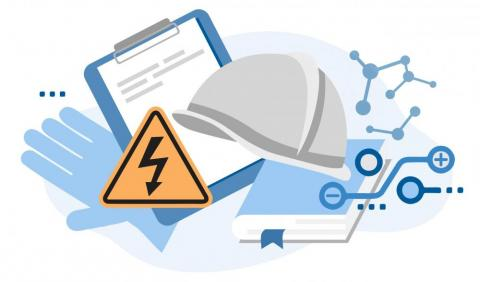 2. Разработка положения
В разработке положения о СУОТ могут участвовать работники всех уровней управления. Начиная от работодателя, который разрабатывает политику и цели в области охраны труда, заканчивая начальником цеха, который организует оценку риска в своем подразделении.

 При разработке СУОТ используйте информацию из ГОСТов, например: ГОСТ 12.0.230-2007 «Межгосударственный стандарт. Система стандартов безопасности труда. Системы управления охраной труда. Общие требования».

 Функционирование СУОТ. Разработайте процедуры, которые направлены на поддержание функционирования СУОТ. Каждая процедура может быть прописана в отдельном ЛНА. Укажите ссылку на этот ЛНА в одном из разделов положения о СУОТ.

Специальная оценки условий труда (далее – СОУТ). Разработайте процедуру с учетом требований Закона от 28 декабря 2013 года № 426-ФЗ «О специальной оценке условий труда». Установите порядок формирования комиссии по проведению СУОТ, обязанности и ответственность членов комиссии, порядок проведения СУОТ и отбора специализированной организации.

Оценка профессиональных рисков (далее – ОПР). Установите порядок выявления опасностей, оценки уровней профессиональных рисков, их снижения. Основными этапами оценки рисков являются      идентификация опасностей  и управление рисками. Используйте Приказ Минтруда России от 31 января 2022 года N 36 «Об утверждении Рекомендаций по классификации, обнаружению, распознаванию и описанию опасностей» и Примерное положение о СУОТ.
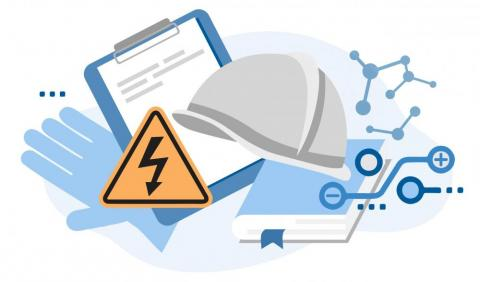 2. Разработка положения
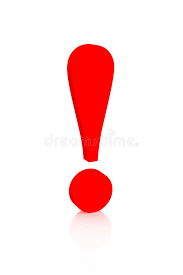 Результаты оценки риска используются:
при планировании работы по охране труда и обоснования необходимых затрат;
при проведении инструктажей по охране труда работников;
при составлении инструкций по охране труда;
при составлении норм выдачи СИЗ и смывающих средств (с 01.09.2023 г);
в производственных инструкциях;
при составлении технологических процессов и планировании опасных работ;
при составлении отчетов;
при планировании изменений и улучшений на рабочих местах.
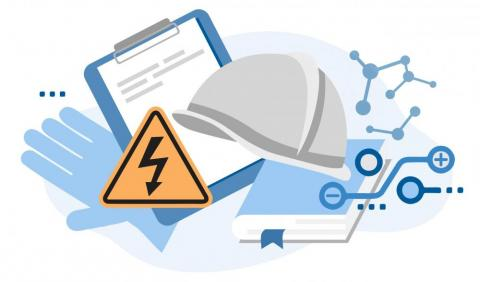 2. Разработка положения
Обеспечение работников средствами индивидуальной защиты (далее – СИЗ). Установите порядок, как выявлять потребность в СИЗ, и порядок обеспечения СИЗ, смывающими и обезвреживающими средствами. Опишите, как учитывать, хранить, дезактивировать, стирать и ремонтировать СИЗ.

 Реагирование на аварии, микротравмы, несчастные случаи и профессиональные заболевания. Установите внутренний порядок расследования аварий, микротравм, несчастных случаев и профзаболеваний. Разработайте процедуру расследования несчастных случаев с учетом требований статей 228–231 Трудового кодекса Российской организации. При разработке процедуры по рассмотрению микротравм можно учитывать рекомендации, которые утверждены приказом Минтруда от 15 сентября 2021 года № 632н. 

 Управление документами СУОТ. Установите формы и рекомендации по оформлению ЛПА. Определите необходимые связи между структурными подразделениями, которые обеспечивают функционирование СУОТ. Создайте порядок разработки, согласования, утверждения и пересмотра документов СУОТ, сроки их хранения.
3. Внедрение СУОТ в организацию
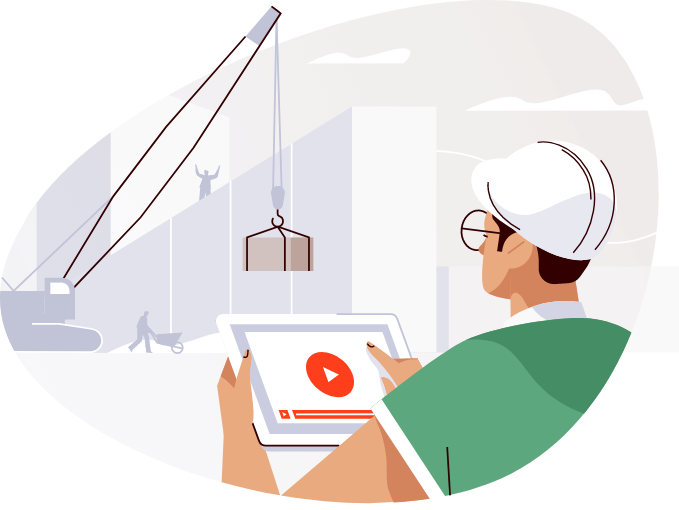 Для того чтобы внедрить СУОТ в организацию, выполните 4 действия:

 проведите предварительную оценку состояния охраны труда;
 разработайте политику по охране труда;
 поставьте цели в области охраны труда;
 проведите планирование СУОТ.

Политика по охране труда демонстрирует намерения организации в области охраны труда (п. 9 примерного положения СУОТ). Политика может быть как отдельным локальным актом организации, так и разделом положения о СУОТ. Укажите в ней цели, задачи, мероприятия и плановые показатели по охране труда, которых хотите достигнуть за год. 

Политика должна быть ясна каждому работнику, чтобы они понимали цели и задачи безопасности и охраны труда и как их осуществить. Чтобы политика была эффективной, руководство должно показывать на своем примере, насколько серьезно оно воспринимает обязательства по защите людей и окружающей среды.
3. Внедрение СУОТ в организацию
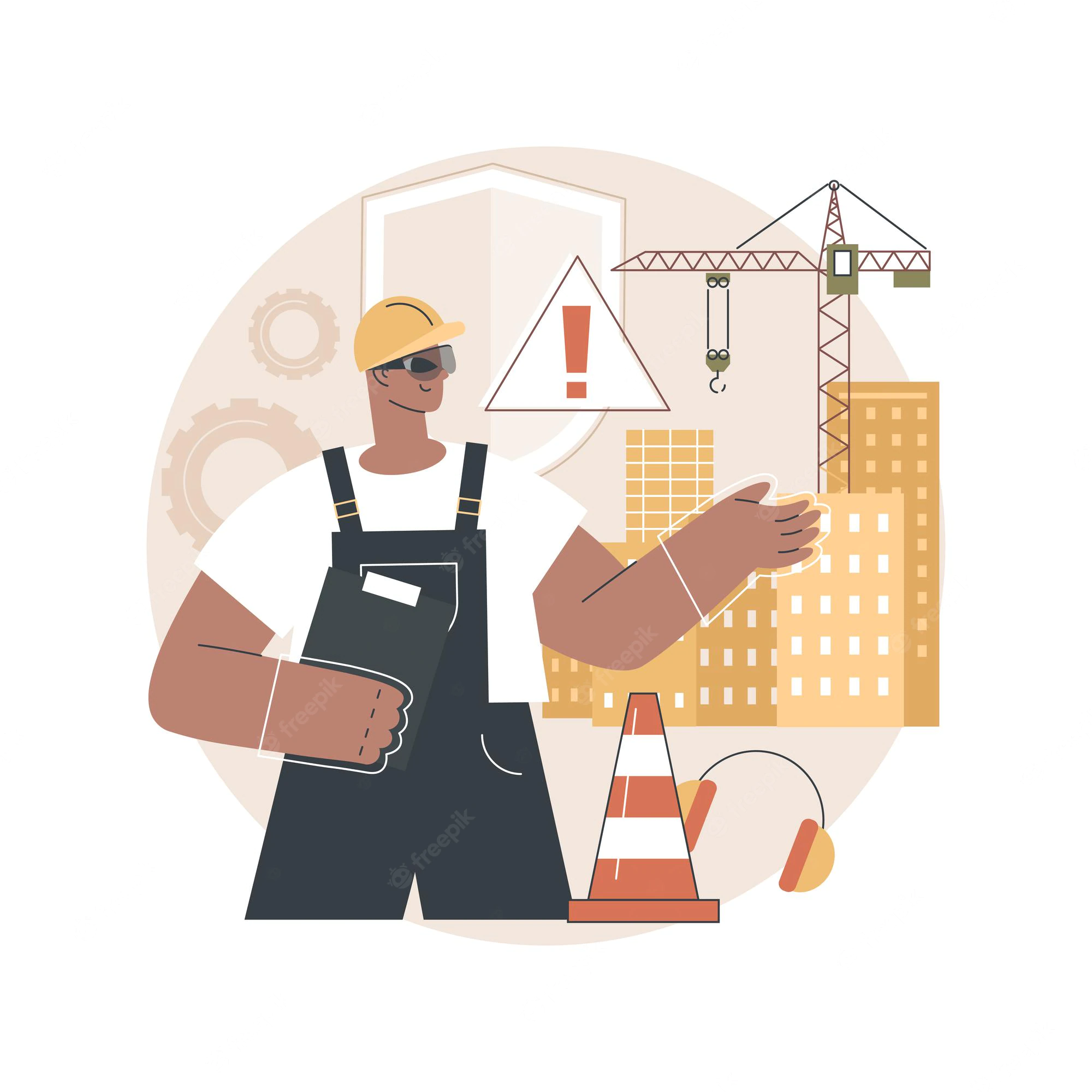 Изложите политику в письменном в виде, при этом учтите мнение работников или их представителей. Эффективная политика соответствует четырем аспектам:
 отвечает специфике организации и соответствует ее размеру и характеру деятельности;
 краткая, четко изложена и введена в действие работодателем;
 распространяется на всех работников и легко доступна на рабочих местах;
 определена на конкретный период действия и анализируется руководством для постоянной пригодности.
3. Внедрение СУОТ в организацию
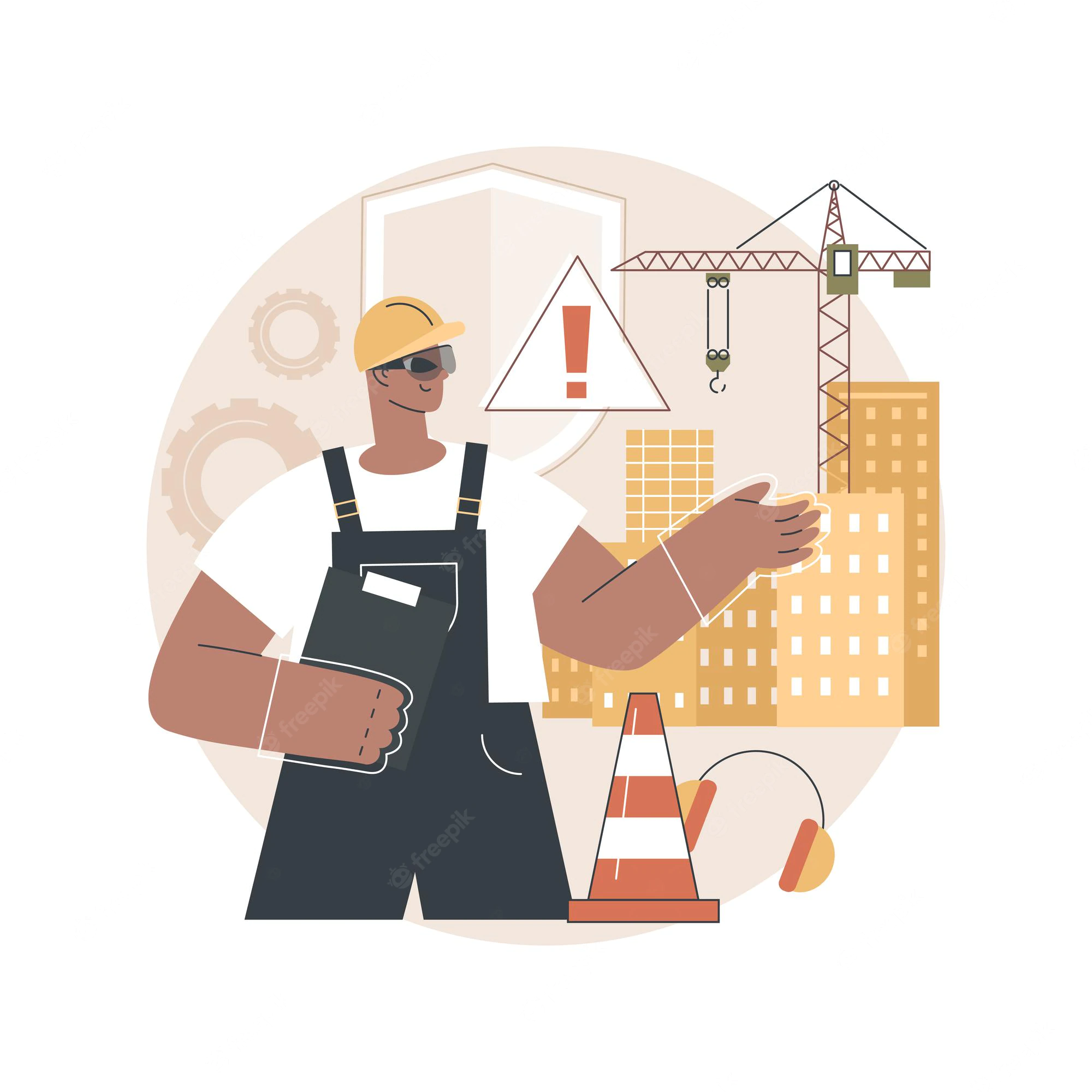 Включите в политику плановые показатели по охране труда, например:
 уменьшить число травм, профзаболеваний и микротравм до конкретного показателя, возможно нуля;
 увеличить число работников, прошедших обучение по охране труда, до конкретного показателя;
 повысить уровни отчетности о микротравмах и потенциально опасных ситуациях;
 уменьшить уровень профрисков;
 уменьшить число предписаний со стороны контролирующих органов до нуля;
 повысить итоговый балл аудита до конкретного показателя.
3. Внедрение СУОТ в организацию
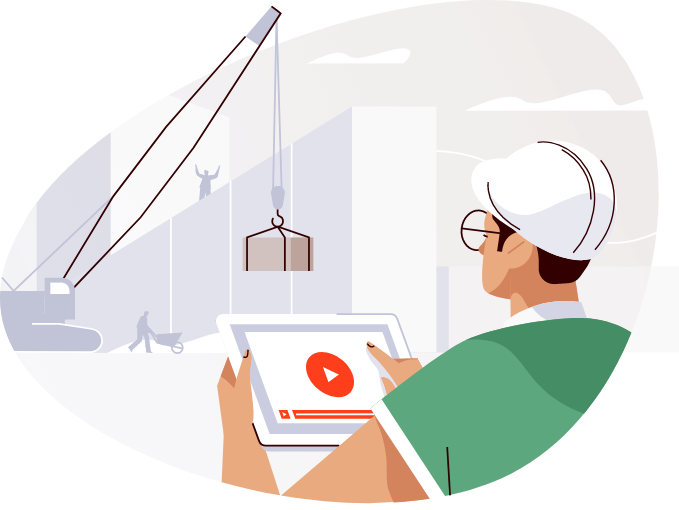 Разместите политику по охране труда на официальном сайте                                                 предприятия и на хорошо видимых информационных стендах на                                             рабочих местах.
Включите в политику цели по охране труда и пересматривайте их каждый год.                         Цели можно разбить на мелкие задачи, которые включите в план мероприятий по охране труда на текущий год. В этот документ можно включить мероприятия по внедрению средств коллективной защиты, приобретению спецодежды и СИЗ, организации обучения охране труда, проведению медосмотров, контролю вредных и опасных производственных факторов.
! Пересматривайте план мероприятий в каждом текущем году, чтобы было непрерывное улучшение системы. Если изменились техпроцессы, оборудование, оказываемые услуги и нормативные документы, пересмотрите план мероприятий внепланово.
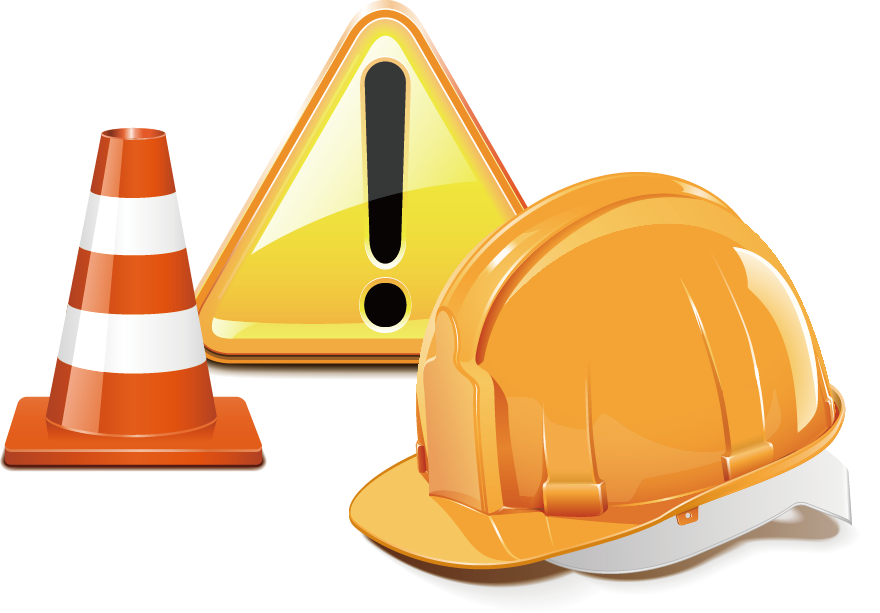 4. Оценка эффективности СУОТ
Чтобы оценить эффективность СУОТ, учитывайте требования к оценке эффективности СУОТ по ГОСТ 12.0.230.2-2015 «Система стандартов безопасности труда. Системы управления охраной труда. Оценка соответствия. Требования».
На практике организации используют два способа оценки эффективности СУОТ.

Периодическая оценка проводится ежегодно во время планирования бюджета на СУОТ.

Внеочередная – по инициативе работодателя из-за изменений в законодательстве, структуре управления, введения новых технологий, необходимости исправить крупные недостатки в функционировании СУОТ и т. д.
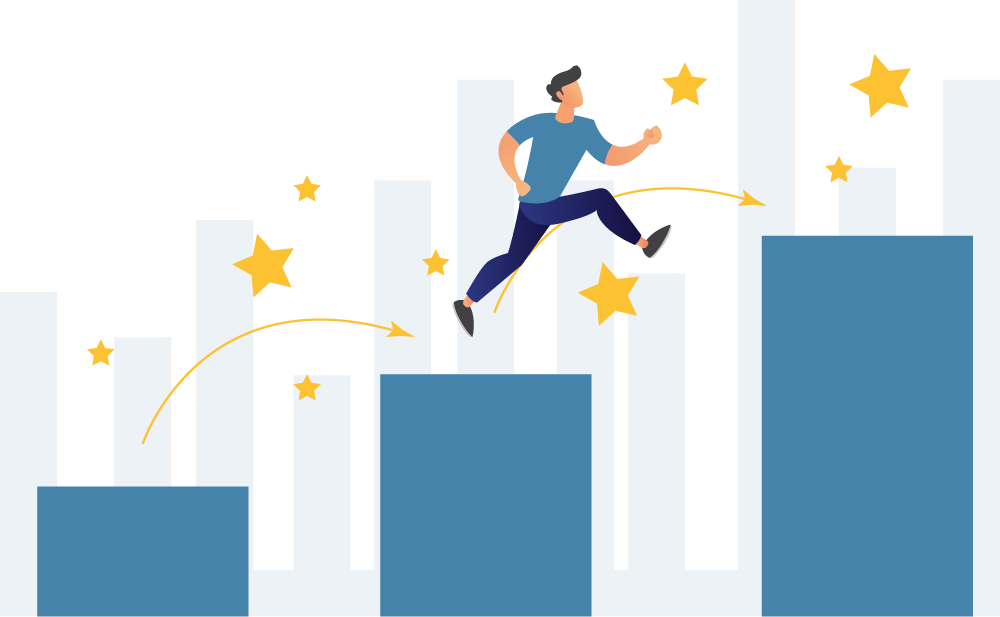 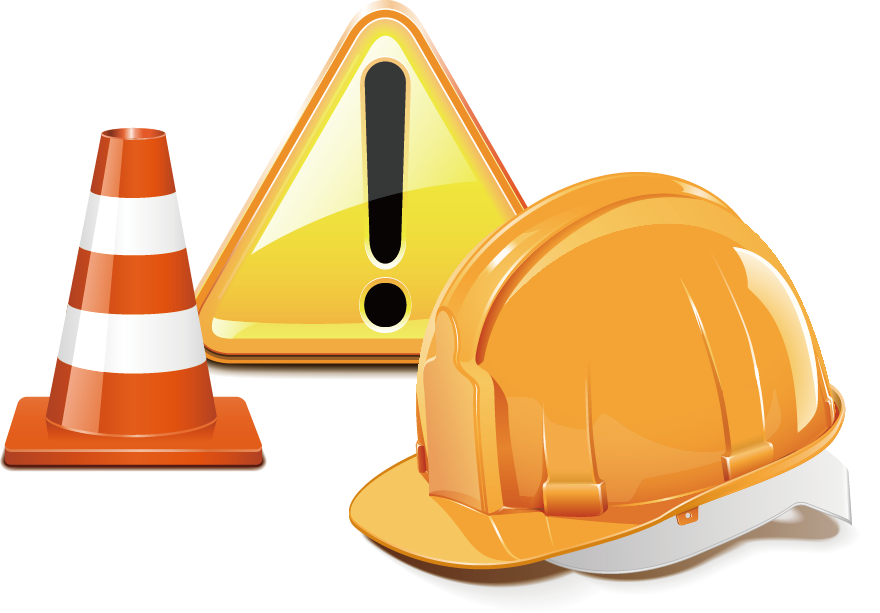 4. Оценка эффективности СУОТ
По результатам анализа эффективности СУОТ оформите отчет об анализе функционирования СУОТ. В нем же можно запланировать мероприятия по улучшению системы.

Пересматривайте мероприятия по улучшению функционирования СУОТ не реже одного раза в год. Учтите опыт других работодателей, предложения работников, изменения в нормативно-правовых актах.



                                Как организовать контроль
5. Организация контроля
Контроль является элементом СУОТ и помогает руководству получать обратную связь от подразделений. В результате повышается эффективность функционирования СУОТ, так как руководство принимает решение с учетом данных, которые получает в ходе контроля.

Существует несколько видов контроля: 
постоянный; 
периодический;
реагирующий; 
трехступенчатый;
внутренний аудит.
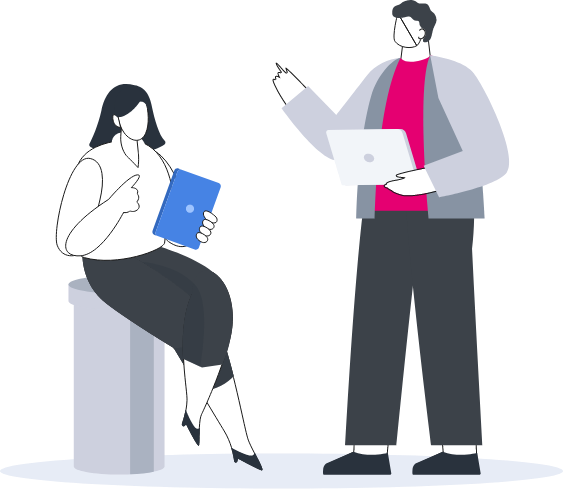 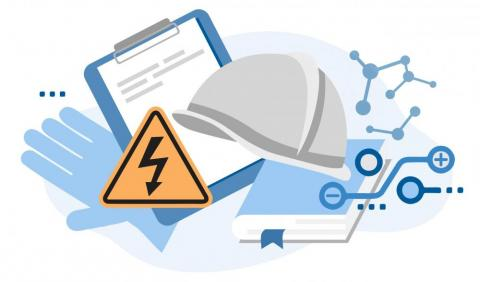 5. Организация контроля
Постоянный контроль используют, чтобы оценить состояние рабочего места, как применяются оборудование, инструменты, приспособления, сырье и материалы. Такой контроль помогает идентифицировать опасности и отслеживать показатели выполнения процедур по охране труда.

Периодический контроль направлен на регулярно повторяющиеся события.
К ним относятся: оценка условий труда работников, оценка профессиональных рисков, обучение сотрудников, руководителей и специалистов по вопросам охраны труда, проведение предварительных и периодических медосмотров и т. п.

Периодический контроль поручите специалисту по охране труда, руководителю отдела кадров и руководителям производственных цехов.
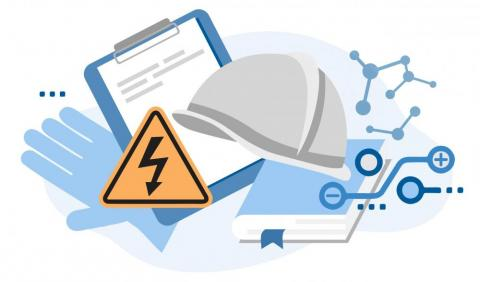 5. Организация контроля
Реагирующий контроль предполагает отслеживание меняющихся условий. Например, учет и анализ несчастных случаев и профзаболеваний, а также изменений государственных нормативных требований охраны труда.
Реагирующий контроль поручите руководителям подразделений и специалисту по охране труда. 

Внутренний аудит применяют для контроля эффективности всех процессов СУОТ. Чтобы провести внутренний аудит, составьте программу внутренних аудитов на текущий год. По итогам года руководитель организации должен провести анализ эффективности СУОТ и оформить отчет.
Проведение внутреннего аудита поручите аудиторскую группе. Включите в группу административный персонал, который разбирается в процессе.
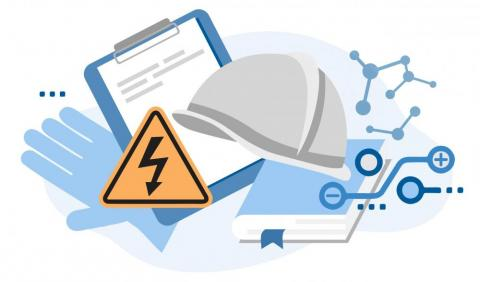 5. Организация контроля
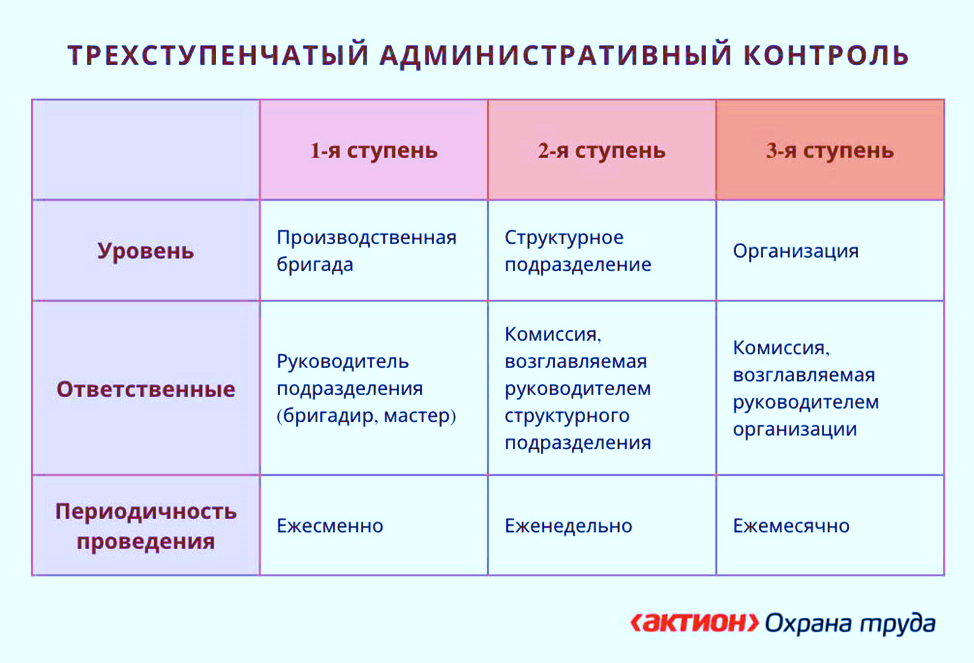 Чтобы проверить, как выполняют процедуры по охране труда на каждом уровне, используйте трехступенчатый административный контроль. 

В таблице приведен пример организации такого контроля. По результатам проведения производственного контроля составьте акт.
5. Организация контроля
Результаты контроля СУОТ оформите документально в виде отчета о результатах контроля выполнения корректирующих действий. Издайте приказ с указанием перечня мероприятий по устранению выявленных недостатков, сроков исполнения и ответственных лиц.

У работников должна быть возможность полноценно участвовать в управлении охраной труда.
 
Для этого нужно:
информировать работников о принципах СУОТ;
привлекать сотрудников к мероприятиям по охране труда;
актуализировать инструкции по охране труда с учетом изменений внутри организации и т. д.
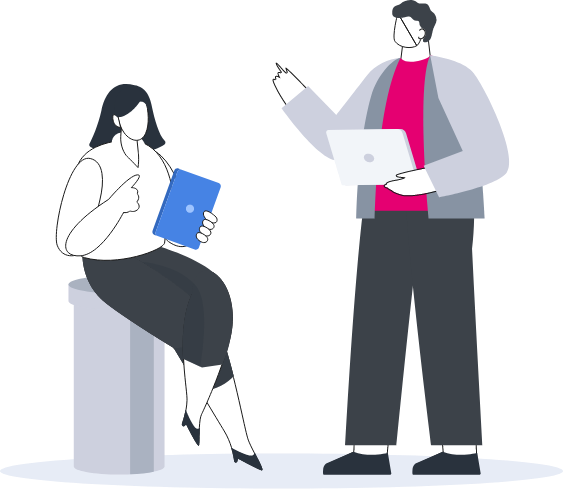 ! Что проверит ГИТ
В рамках плановых проверок ГИТ инспекторы обязаны руководствоваться проверочными листами. К СУОТ относится проверочный лист № 31, согласно которому проверяется:

наличие у работодателя положения о СУОТ, утвержденного приказом;
наличие у работодателя политики в области охраны труда.

Инспектор проверит:
как проводите спецоценку условий труда;
как управляете профрисками;
как проводите идентификацию и оценку профрисков;
план мероприятий по управлению рисками;
как оцениваете возможности устранения рисков;
какие меры принимаете по исключению или снижению рисков.
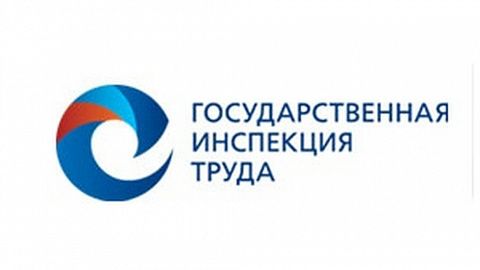 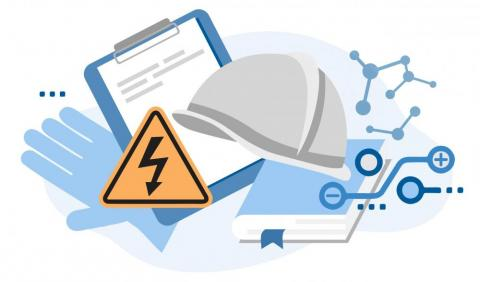 ! Что грозит, если не создать и не обеспечить функционирование системы
Работодатель обязан обеспечить создание и функционирование СУОТ в соответствии со статьей 214 Трудового кодекса Российской Федерации и пунктом 2 Примерного положения. За отсутствие положения о СУОТ работодателя могут оштрафовать по статье 5.27.1 КоАП.
При этом за некоторые нарушения предусмотрена ответственность разными частями статьи 5.27.1 КоАП. Например, если в положение о СУОТ не включены обязательные процедуры обеспечения работников СИЗ, смывающими и обезвреживающими средствами, то оштрафуют по части 1 статьи 5.27.1 КоАП. А если работники не обеспечены СИЗ, то оштрафуют по части 4 статьи 5.27.1 КоАП.
Размер штрафов по части 1 статьи 5.27.1 КоАП: для должностного лица – до 5000 руб.; для лиц, осуществляющих предпринимательскую деятельность без образования юридического лица, - до 5000 руб.; для организации – до 80 000 руб.
По части 4 статьи 5.27.1 КоАП: для должностного лица – до 30 000 руб.; для лиц, осуществляющих предпринимательскую деятельность без образования юридического лица, - до 30 000 руб.; для организации – до 150 000 руб.